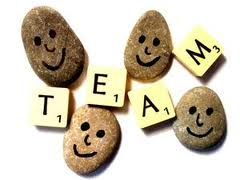 SESSIOIN AIMS:-Understand the role of teams within hospitality organisations.To UNDERSTAND & EXPLAIN the benefit teams can bring to hospitality organisations.
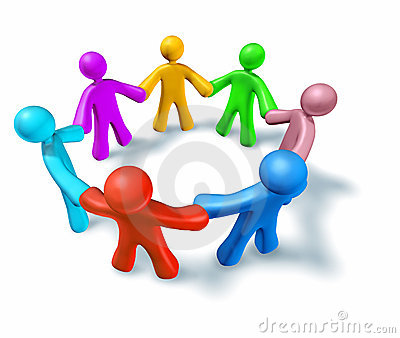 Group/Team Dynamics
It has often been said:-

“Two heads are better than one”  &
“The more the merrier”
Group/Team Dynamics
BUT on the other hand.....

“Too many cooks spoil the broth”  &

“A camel is a horse put together by a
committee”
Group/Team Dynamics
What is the truth about groups/teams?

 Are they as important as many say they are?
GROUPS & TEAMS
By Definition ALL teams are groups, BUT it does not follow that ALL groups are teams.

WHAT MAKES A GROUP A TEAM?
GROUPS & TEAMS
A TEAM requires:-

-High levels of morale & group cohesiveness
-Trust
-Goodwill
-Commitment to group goals & objectives.
TEAMS
We all belong to teams; some we enjoy, others we hate!
Whatever OUR personal feelings about them, teams are a crucial part of organisational life.
Today as a responsible employers/managers, & in order to get things done it means recognising the need to work in teams.
TEAMS
Question:-
	Why do more & more organisations rely on teams?
TEAMS
Answer:-
Complex nature of organisational activities makes it virtually impossible for individuals to cope at a satisfactory level.

Basically we as an individual can achieve very little, BUT working as part of a team, we are able to achieve a lot more!

QUIZ Time!!!
TEAMS
Basically there is a clear requirement for people to work together in order to combine their knowledge & abilities to perform many functions i.e.,
TEAMS
Distribution of work
Management of work
Problem solving & decision making
Information & idea collection
Information processing
Testing decisions
Increased commitment & Involvement
TEAMS
Good effective teamwork is an important part of human behaviour and organisational performance.

HOWEVER

	For the team to be effective EACH member of the team MUST:
Effective teams require each member to:-
Regard themselves as part of the team
Interact with one another
PERCEIVE themselves as part of the team
Share the purpose of the team
BENEFITS OF TEAMWORK
Contribution to Team Effectiveness
Teams provide companionship/mutual understanding & support from fellow workers.
Teams provide an individual with the sense of “belonging”.
BENEFITS OF TEAMWORK
This in turn can help a team to:-
solve work problems, 
handle complex operations, 
respond more quickly to new situations
staff will be more motivated and empowered to make better decisions.
 	THE OUTCOME :-THE TEAM RUNS MORE EFFECTIVELY
BENEFITS OF TEAMWORK
It is vitally important that all teams within the organisation work well together.  
It is important to reduce conflict between different departments, i.e.;   Kitchen and Restaurant.
BENEFITS OF TEAMWORK
“Positive Synergy”
-	The collective knowledge & expertise of team members can help in problem solving & in complex /difficult tasks.
BENEFITS OF TEAMWORK
Reduction in Alienation
Unit of Accountability
-	Team provides identity, and the chance to acquire role recognition & status within an organisation.
BENEFITS OF TEAMWORK
Opportunities:-
-To foster innovation, 
-To share expertise, 
-To implement  change- change in working environment.
-To identify & develop talent
-To spread knowledge base
-To reduce reliance on one individual